CR-GR-HSE-414 HSE Requirements for Pipeline Operations
M&S: which differences between CR-GR-HSE-414 and CR-MS-HSEQ-670?
REQUIREMENT OVERVIEW
Requirement 3.1.1 : Pipeline List
The inventory of pipelines and the references of the main associated regulatory documents are established and kept up to date.
The geographical and operational boundaries of the pipelines and their interfaces with third parties are precisely defined and shared with these third parties.
Existing requirement that was supplemented with the identification and sharing of pipeline interfaces with third parties.
Requirement 3.2.1 : Pipeline Integrity Coordinator
An organisation is put in place by the entity or affiliate to ensure the execution of pipeline activities, including the designation of a Pipeline Integrity Coordinator. This person is in charge of ensuring compliance with regulations and the requirements of this rule, as well as establishing and monitoring verification programs on pipelines and associated safety critical barriers. 
No change
REQUIREMENT OVERVIEW
Requirement 3.3.1 : Technological Risk Assessment and Management
A technological risk assessment study taking into account the specificities of the pipeline, its singular points, its environment and areas of particular vulnerability is carried out and updated regularly for each pipeline.
The results of this study are used to:
Define risk controls (e.g. those related to pressure, temperature, flowrate, product composition) and integrate them into operational documents;
Identify safety and environment critical barriers (SECB) specific to the pipelines and integrate them in the control plan (maintenance, inspection and tests) with the goal of ensuring their efficiency. These controls are documented.
No change
Requirement 3.3.2 : Management of Works in the Vicinity of Pipelines
Procedures for managing the risks associated with works in the vicinity of pipelines are defined and implemented.
For offshore pipelines, a specific risk analysis is required for each intervention in the vicinity of the pipelines.
No change
REQUIREMENT OVERVIEW
Requirement 3.4.1 : Identification of Changes
A system is put in place to detect changes in the operation or environment of pipelines.

New requirement to establish a system to detect changes in the pipeline environment (evolution of urbanism, human occupation or activities, road construction, changes to the natural environment, etc.).
REQUIREMENT OVERVIEW
Requirement 3.5.1 : Elements to be Included in the Emergency Response Plan
The emergency response plan takes into account the following pipeline-specific elements:
The technological risk assessment study (including the potential environmental impacts);
The development kinetics of potential incident scenarios.
The entity or affiliate ensures that arrangements are in place and time is available for the implementation the intervention means as outlined in the emergency response plan.
No change
Requirement 3.5.2 : Pipeline Emergency Response Plan Test
The pipeline emergency plan is tested on an annual basis during an exercise. 
Every 3 years, at minimum, a test of this plan is carried out according to a scenario that includes field deployment of the intervention means of the entity or affiliate, public or private third parties and local authorities.
Existing requirement, with updated detail on the minimum frequency of pipeline emergency plan tests: 
Annual table-top exercise.
Every 3 years, the intervention means are field tested.
REQUIREMENT OVERVIEW
Requirement 3.5.3 : Pipeline Emergency Response Plan Update
The need to update the emergency response plan is evaluated based on return on experience and at each:
Update of technological risk assessment study;
Modification of the pipeline or its environment;
Modification of the organisation in charge of the pipeline;
Modification of the emergency services organisation.
A complete update of the emergency response plan is carried out at least every 5 years.
Existing requirement, with additional detail on the minimum frequency of updates (5 years). 
Requirement 3.5.4 : Pipeline Emergency Response Plan Distribution
The pipeline emergency response plan (or a summary of this plan) is shared with external emergency services, public or private, which are called upon in case of emergency. It contains:
Maps at the appropriate scale showing the route and access roads to the pipeline and its isolating devices;
The alert plan and a directory of useful contacts;
The list of pipeline intervention means and safety devices.
No change
REQUIREMENT OVERVIEW
Requirement 3.6.1 : Documentation
The pipeline laying plan is available and kept up to date at an appropriate scale to allow its location at site.
The lists of conventions and of land occupation authorisations are kept up to date.
Existing requirement, with additional detail concerning the documents to be kept up to date (pipeline laying plan, list of conventions, etc.).
Requirement 3.6.2 : Information
Particular attention is paid to the identification of local residents or their representatives and other parties whose activities may have an impact on the pipeline. Information necessary to prevent accidents (specifically contacting a pipeline when conducting work) is communicated to them. 
The list of parties identified is established and updated at a frequency appropriate to the context.
Existing requirement, with a particular focus on stakeholders whose activities may impact the pipeline.
REQUIREMENT OVERVIEW
Requirement 3.7.1 : HSE Performance Monitoring
Monitoring of pipeline activities HSE performance is ensured and reviewed on an annual basis.
In-depth analyses are conducted to identify safety improvements for the pipeline and its environment or the efficiency of the pipeline activities.
As necessary, an action plan with associated schedule is established following the performance review.
New requirement : Annual HSE performance review for pipeline activities.
Where to find additional information or documentation?
Publication on WAT: http://wat.corp.local/sites/s215/en-US/Pages/R%C3%A8gles%20HSE/CR%20414/Nouvelles-R%C3%A8gles-HS.aspx


HSE toolbox: https://www.toolbox-hse.total.com/en/one-maestro


REFLEX: group referential documents : https://reflex.sinequa.corp.local/


M&S Branch referential : http://crescendo4all.rm.corp.local/sites/Ref_MS/Pages/Home.aspx
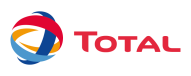 7
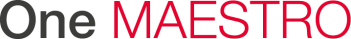